Лекція № 4
Виділення 
і клонування генів
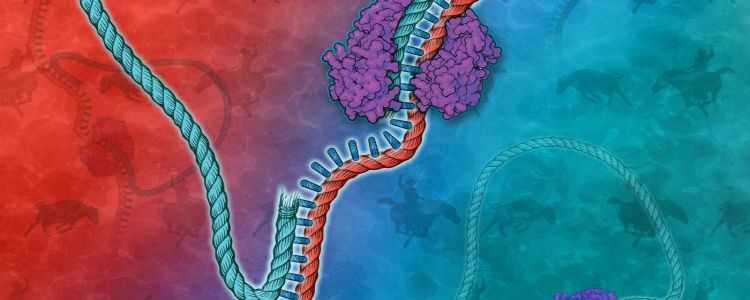 Лектор: 
к.б.н, доцент Литвиненко Р.О.
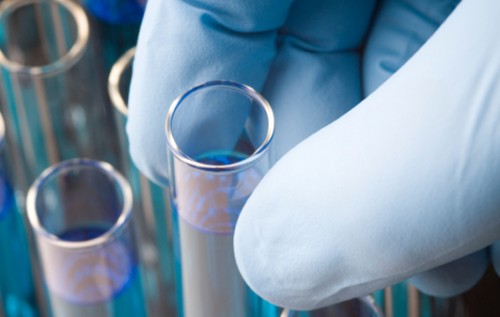 План
Виділення генів за допомогою ферментів рестрикції. 
Хімічний синтез гена. 
Методи секвенування ДНК. Ферментативний синтез гена. 
Поняття про плазміди. Перенесення генів плазмідами (векторні перенесення). 
Механізм клонування ДНК. Метод дробовика.
Виділення генів за допомогою ферментів рестрикції. Хімічний синтез гена.
У дослідженнях, що спрямовані на виділення окремих генів із геномів донорних клітин найчастіше використовують рестриктази. Так називають ферменти ендонуклеази, що здатні розрізати нитки ДНК із певними нуклеотидними послідовностями, які розпізнаються відповідними рестриктазами. 
Наприклад, рестриктаза, яку позначають символом Taq 1, розпізнає і розрізає молекулу ДНК лише в точці, що міститься між тиміном та цитозином нуклеотидної послідовності ТЦГА або АГЦТ. При цьому в місці розрізу утворюються так звані «липкі» кінці з ЦГ і комплементарними до них ГЦ послідовностями. 
Під липкими кінцями фрагментів дволанцюгових ДНК розуміють такі кінцеві послідовності нуклеотидів, які не з’єднані зі своїми комплементарними нуклеотидами, але здатні з’єднатися із ними, якщо останні з’являться у відповідному середовищі на кінцях сусідніх фрагментів. Механізм утворення липких кінців у процесі розрізання молекули ДНК рестриктазами легко зрозуміти.
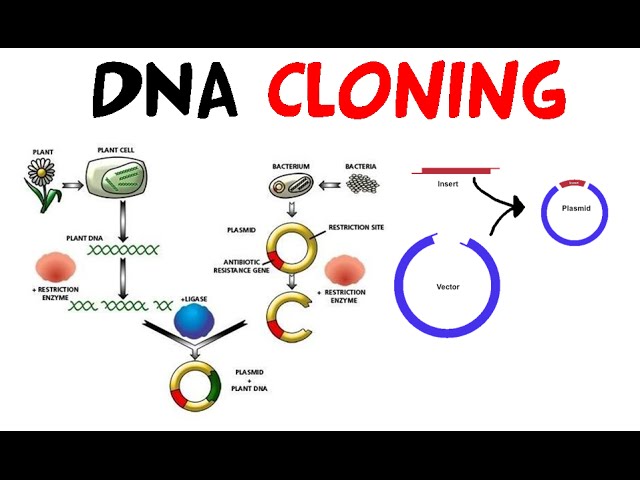 https://www.youtube.com/watch?v=BK12dQq4sJw
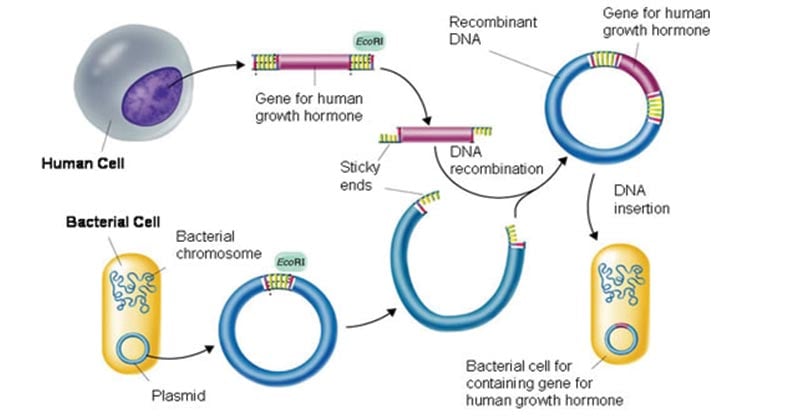 Наприклад, рестриктаза E. coli розпізнає ГААТТЦ послідовність, в якій розрізає нитку між Г- і А-нуклеотидами. У такому разі дволанцюгова молекула ДНК буде розрізана за такою схемою:
... А-Т-Г - А-А-Т-Т-Ц-А-Т ...... Т-А-Ц-Т- Т- А-А - Г- Т-А ...
Нині вже відомо понад 500 рестриктаз, кожна з якихрозпізнає лише певну нуклеотидну послідовність намолекулі ДНК. 
Назва кожної рестриктази утворюється ізпершої літери родової та з перших двох літер видової назвипродуцента, який створює відповідний фермент. Якщопродуцент має більше одної системи рестрикції до цих літердодають скорочену її назву. За умови, що в продуцента лишеодна система рестрикції, до видової назви додають назвунехромосомного елемента, який кодує відповідний фермент.Наприклад, E. coli означає, що цей фермент продукуєтьсяклітинами Е. coli і кодується нехромосомним генетичнимелементом – Rl-фактором.
Із використанням ферментів рестрикції Дж. Беквіт зі своїми співробітниками в 1969 р. уперше виділив гени. 
У Е. coli ген, який зброджує цукор лактозу (його назвали лактозним опероном), позначають символом Іас. Було з’ясовано, що в процесі трансдукції А і В штами фагів приєднують lac-ген із його структурною і регуляторною частинами до своєї ДНК у неоднаковому орієнтуванні нуклеотидних послідовностей. 
Наприклад, фаги штаму А приєднують Lас-оперон у послідовності          ...A 1 J 1 а’ у1 z’ о’ р’ і’ N 1 Р 1 ..., 
а штаму В – у послідовності ...A 1 j’i р о z yaN’ P’ ...
Дослідники групи Беквіта обробили культуру клітин Е. coli фагами, які належали до А і В штамів. Після цього вони виділили молекули важкої ДНК (вона поважчала внаслідок приєднання фрагментів бактеріальної ДНК) кожного з А та В штамів змішали їх між собою із метою гібридизації. За такої ситуації комплементарно спарюються лише ділянки Lac-гена, тим часом як фагова ДНК в опозитних точках виявляється некомплементарною і залишається у стані одинарних ниток.
Після цього на дану ДНК подіяли ферментом дезоксирибонуклеазою, виділеною із клітин Neurospora crassa (цей фермент руйнує молекули однониткових ДНК.) Отже, після обробки дезоксирибонуклеазою у середовищі залишились лише фрагменти дволанцюгової ДНК із нуклеотидними послідовностями Lас-оперона.
Хімічний синтез гена. 
Штучний синтез гена вперше здійснив американський біохімік Х. Г. Корана в 1969 р. Це був ген, у якому містилась інформація про синтез аланінової т-РНК дріжджів. На цей час нуклеотидні послідовності в будові аланінової т-РНК були повністю розшифровані, що дозволяло відтворити їх у будові ділянки ДНК відповідного гена. 
Отже, знаючи ці послідовності, група дослідників під керівництвом Х. Корани синтезувала їх у вигляді системи дволанцюгових фрагментів ДНК розміром від 4 до 13 пар нуклеотидів. Після цього одержані фрагменти за допомогою ферменту Т4-полінуклеотидлігази були об’єднані у дволанцюгову ділянку ДНК із закодованою на ній інформацією про синтез аланінової т-РНК. 
На жаль, цей рукотворний ген не працював, бо він вміщував лише структурну частину й не мав регуляторної частини. 
Але вже в 1976 р. Х. Корана синтезував ген, у якому була закодована інформація про синтез супресорної тирозинової         т-РНК у мутантному геномі фага Т4.
З’ясувалося, що на ділянці ДНК геному фага Т4 нуклеотидні послідовності, які на і-РНК кодують тирозиновий УАЦ-триплет, замість нього почали кодувати нонсенс – УАГ-триплет. Але УАГ – це термінальний кодон, він припиняє процес синтезу білкової молекули. Тому фаги мутантного типу втратили здатність до розмноження. 
Дослідники взяли цей факт до уваги і замість нуклеотидних послідовностей у синтезованій ДНК, які забезпечували б утворення на тирозиновій т-РНК АУГ-антикодона, комплементарного до УАЦ-кодона, створили послідовності, що забезпечували синтез АУЦ-антикодона, комплементарного до нонсенс – УАТ-кодона.
Цей штучно синтезований ген тирозинової т-РНК складається зі 126 пар нуклеотидів і, крім структурної, має регуляторну частину. Його введення у геном мутантного штаму фага Т4 відновляло здатність мутантних фагів до розмноження, тобто штучно синтезований ген, що був уведений у геном мутантного фага, відновив його здатність до розмноження.
Отже, синтезований ген супресував (пригнічував) негативний вплив мутації тирозинового гена на розмноження. Тому ген, штучно синтезований замість гена тирозинової т-РНК, називають геном супресорної тирозинової т-РНК.
Дослідження Х. Корани згодом були повторені іншими вченими. Зокрема, К. Ітакура зі співробітниками в 1977 р. синтезували ген соматостатину людини. Невдовзі до цього розшифрували амінокислотну послідовність у поліпептидній молекулі цього білка. К. Ітакура зі співробітниками, використав явище колінеарності (послідовність кодонів нуклеотидів точно відповідає послідовності АК залишків у поліпептиді) й відтворив нуклеотидну послідовність на ділянці ДНК відповідного гена. 
Цей ген був уведений у рВР32-плазміду разом із геном Lac Z Е. coli, котрий індукує синтез р-галактозидази. Це дозволило синтезованому гену соматостатину людини транскрибуватись і транслюватись під контролем регуляторної частини Lас Z-гена, як кінцевого фрагмента ферменту р-галактозидази. Однак дослідники передбачили таку ситуацію, і в синтезованому гені перед триплетом, який кодує першу амінокислоту аланін в поліпептиді соматостатину, вони помістили триплет, який кодує спочатку додаткову молекулу метіоніну, а потім решту амінокислотних послідовностей соматостатину. 
І хоча синтезований поліпептид містив у собі і молекулу галактозидази й молекулу соматостатину, його розрізали в точці локалізації метіоніну за допомогою ціаногенброміду й розділили на окремі фракції.
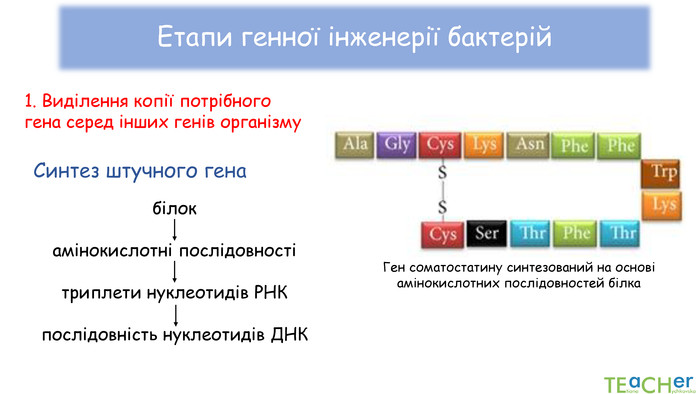 Молекула соматостатину невеликого розміру: вона складається із 14 амінокислотних залишків. Це гормон, який виконує функцію регулювання виходу в кров інсуліну та гормону росту. Він синтезується у малих кількостях клітинами гіпоталамуса. Розмноживши бактерії із трансдукованим геном, дослідники виділили з середовища культури даного клону 5 мг соматостатину. (для довідки: щоб виділити таку кількість цього гормону з гіпоталамусів овець, потрібно було б використати мозок 500 000 тварин). Отже, синтезований ген соматостатину людини почав працювати і синтезувати цей гормон у клітинах Е. coli. 
Аналогічна робота з хімічного синтезу гена інсуліну івкорінювання його в геном кишкової палички була виконана в 1979 р. Д. Гойделем зі співробітниками.
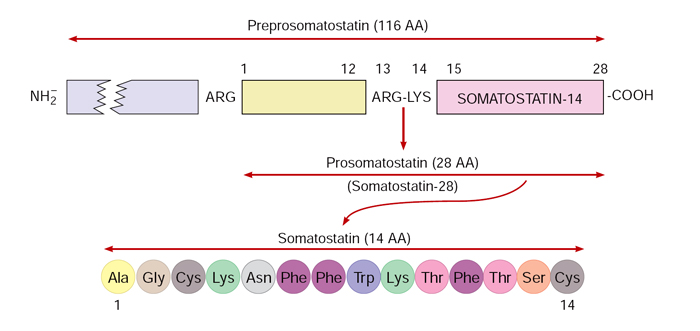 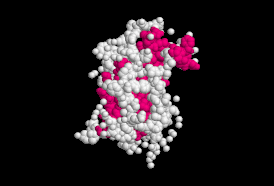 https://www.youtube.com/watch?v=y4AMgE6B5jI
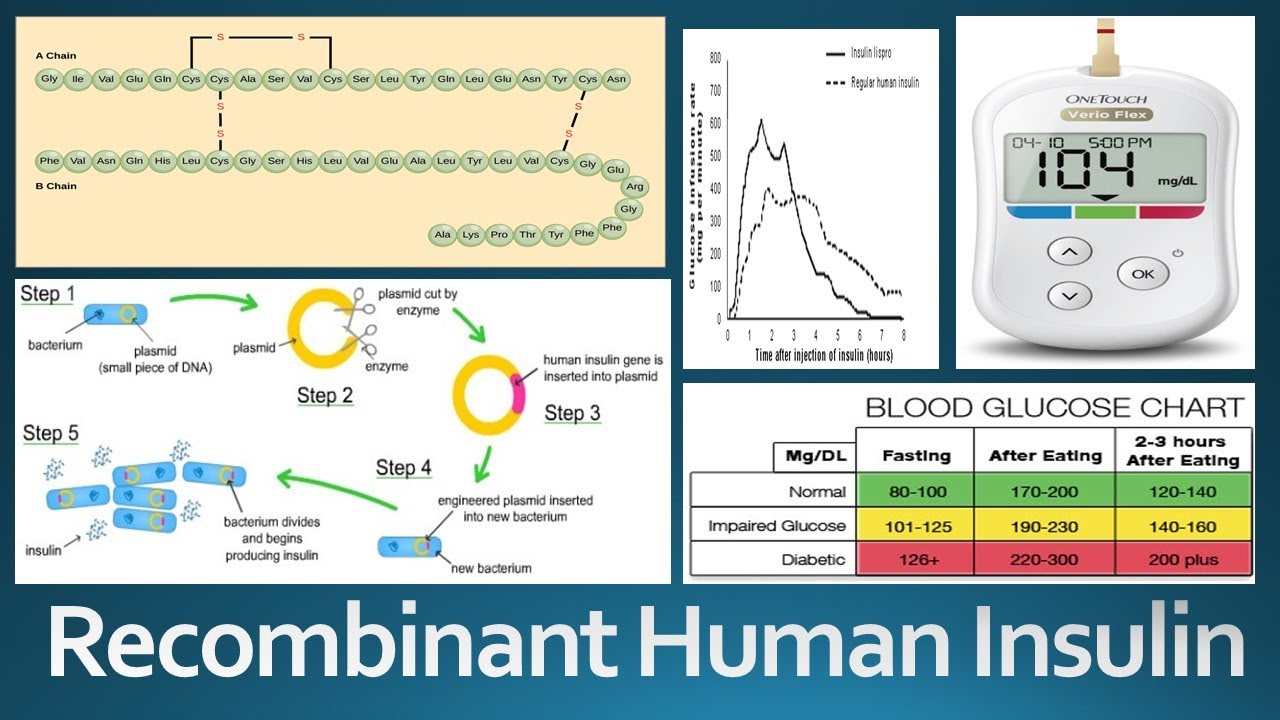 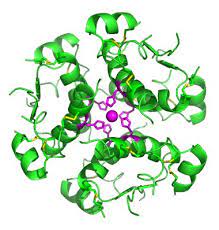 https://www.youtube.com/watch?v=DUCqrze4UmE
https://www.youtube.com/watch?v=rq18lAEjtgI
https://www.youtube.com/watch?v=oU-lDXBZofM
Методи секвенування ДНК. Ферментативний синтез гена
Методи секвенування ДНК були розроблені А. Максамом і Ф. Гільбертом у 1977 р. Це методи хімічної деградації, за допомогою яких визначаються нуклеотидні послідовності в фрагментах ДНК розміром до 200-300 пар нуклеотидів. Суть методів полягає у тому, що під упливом ультразвуку або ферменту дезоксирибонуклеази 1 (ДНКази 1), дія яких є повністю неспецифічна, молекули ДНК розпадаються на фрагменти різних розмірів. Після цього суміш фрагментів мітять певним радіоактивним ізотопом. Для цього підбирають реактиви з ізотопом такого складу, який забезпечує фіксацію 5´-кінця фрагмента, котрий розпочинається лише певним дезоксирибонуклеотидом (одним із чотирьох можливих). Таку, помічену радіоактивною міткою фрагментарну ДНК ділять на чотири частини і кожну з них обробляють специфічним реактивом, який вступає у взаємодію лише з яким-небудь одним iз чотирьох нуклеотидів, розриваючи фрагменти ДНК у точці цієї специфічної реакції.
Згодом мічену суміш фрагментів ДНК піддають електрофорезу в денатуруючому поліакриламідному гелі. Останній характеризується високою роздільною здатністю і дозволяє безпомилково виокремлювати фрагменти однониткових ДНК, які розрізняються між собою лише одним дезоксирибонуклеотидом.
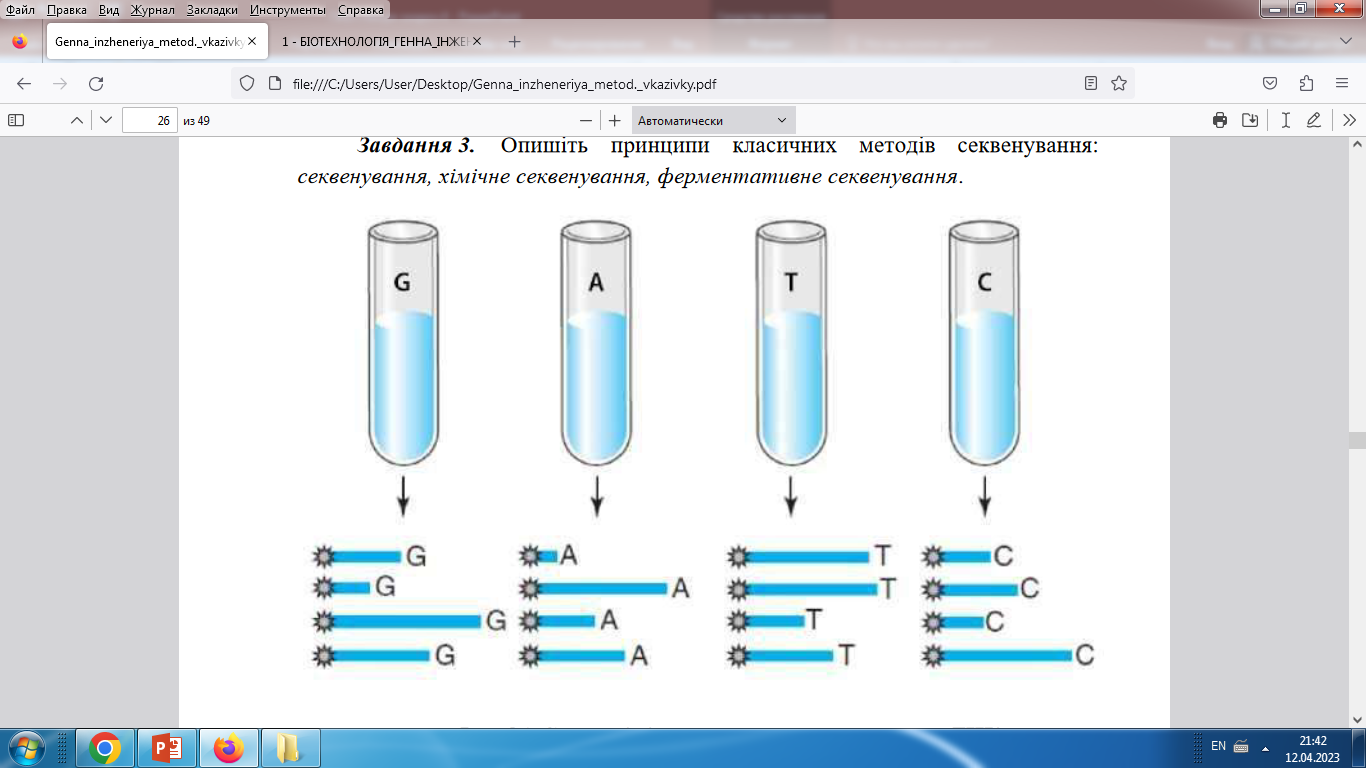 Схема хімічного методу секвенування ДНК
https://www.youtube.com/watch?v=_B5Dj8PL4E0
https://www.youtube.com/watch?v=ONGdehkB8jU
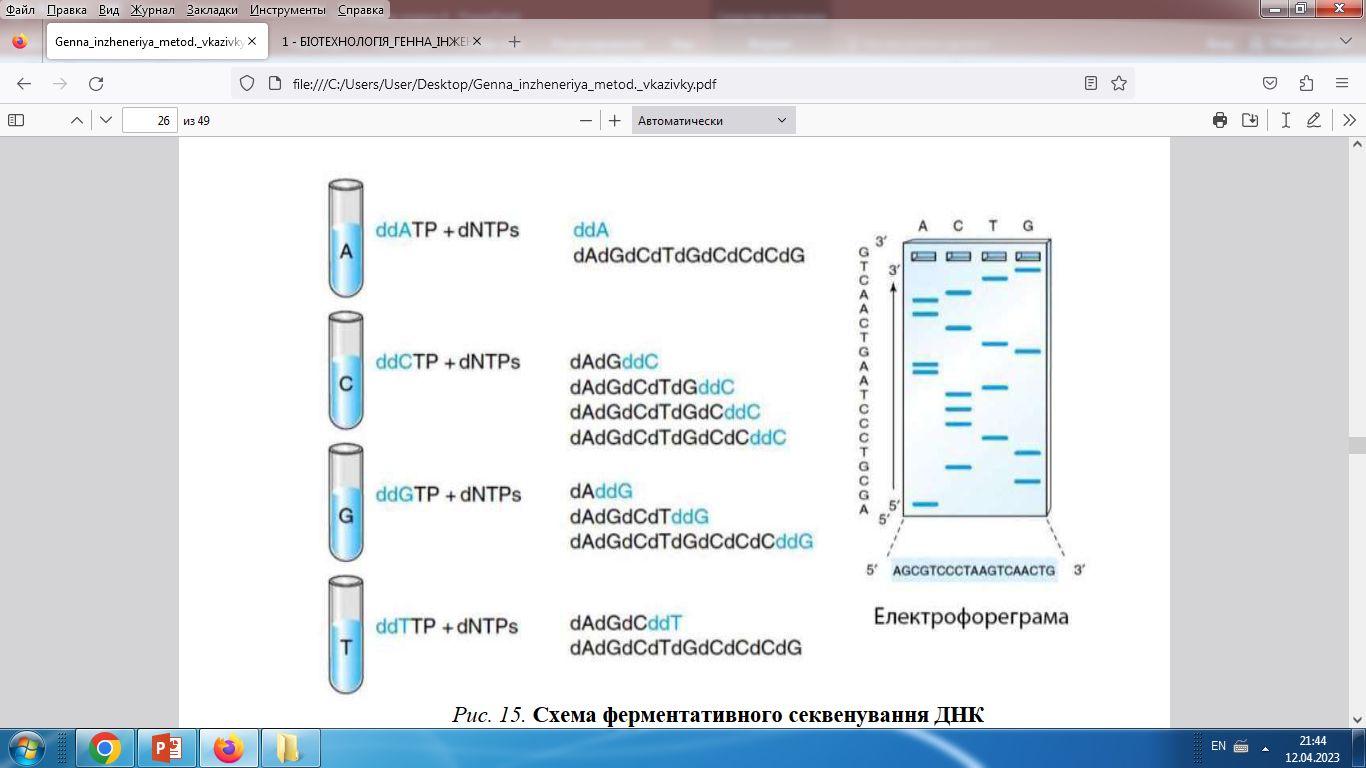 Схема ферментативного секвенування ДНК
https://www.youtube.com/watch?v=wdS3j0TgbjM
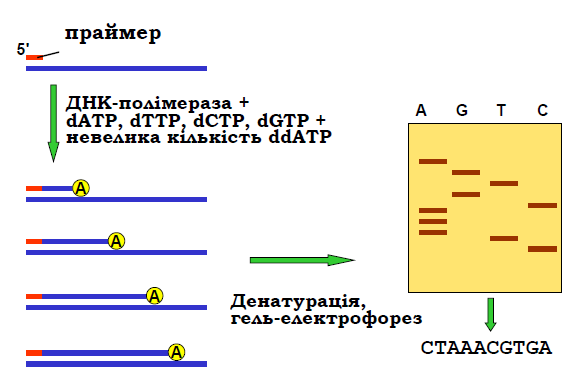 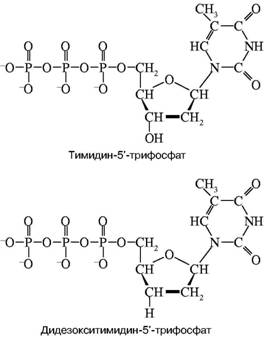 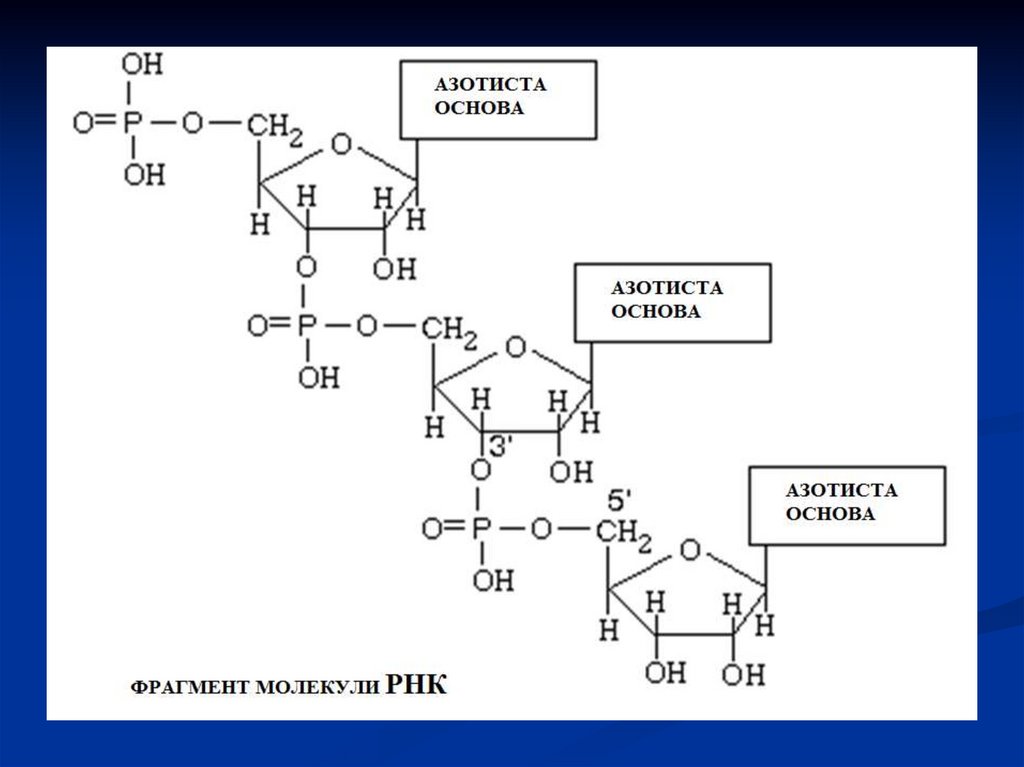 Наприклад, потрібно визначити нуклеотидні послідовності однониткового декануклеотиду такої будови: 5 ́-ГАТЦАТЦАГГ-3 ́. Умовно будемо вважати, що записана тут послідовність нам невідома. За допомогою полінуклеотидкінази фага Т4 й АТФ помітимо 5’-кінець даного фрагмента радіоактивним фосфором і розділимо цю сукупність декануклеотидних фрагментів на чотири частини. 
В одній частині проведемо реакцію на модифікацію гуаніну (3’ Р-ДНК+ диметилсульфат + піперидин), 
у другій – гуаніну або аденіну (3’ Р-ДНК + мурашина кислота + піперидин), 
у третій – тиміну або цитозину (3’Р-ДНК + гідразин + піперидин), 
у четвертій – цитозину (3’ Р-ДНК + NaCI + піперидин). Від модифікованої молекули дезоксирибонуклеотиду, з її протилежної сторони від 5’-кінця, відщеплюється сусідній нуклеотид. 
Наприклад, якщо в наведеній вище послідовності декануклеотиду буде модифікований цитозин, то від нього відщепиться наступний, аденіновий нуклеотид, який знаходиться у п’ятому або восьмому положенні даного фрагмента.
Зауважимо, що концентрації реактивів у реагуючих системах повинні забезпечувати проходження реакцій лише в одному-двох сайтах на фрагмент. У результаті описаних реакцій у кожній із чотирьох сукупностей утворяться олігонуклеотиди різного розміру. Потім всі ці сукупності піддають електрофорезу в денатуруючому поліакриламідному гелі. Відстань, яку проходять полінуклеотиди в поліакриламідному гелі, обернено пропорційна їхній довжині.
Після закінчення електрофорезу колонки гелю експонують на рентгенівській плівці, на якій після проявлення одержують електрофореграму, котра складається із чотирьох колонок. У кожній колонці цієї фореграми реактивами модифіковані певні нуклеотиди. Орієнтовані на одній лінії, вони показують відстань, яку пройшли різні за довжиною фрагменти від стартового рівня упродовж однакового часу. Шляхом порівняння відстаней (із урахуванням використаних модифікуючого та фіксуючого реактивів) на певній колонці визначають модифікований нуклеотид і виписують його з лівої сторони фореграми. В результаті такого підсумку прочитується послідовність нуклеотидів.
Ферментативний синтез гена. 
У 1970 р. Г. Тьомін, С. Мізутані і Д. Балтімор одержали експериментальні докази існування явища зворотної транскрипції. Вони показали, що в процесі розмноження деяких РНК онковірусів нуклеотидні послідовності з РНК транскрибуються на молекули ДНК. Така зворотня транскрипція відбувається під дією ферментів, названих РНК-залежними ДНК-полімеразами. (Скорочено їх ще називають зворотними транскриптазами або ревертазами.)
При цьому було з’ясовано, що на РНК-матриці спочатку синтезується нитка ДНК, яка не відділяється від даної РНК, утворюючи з нею гібридну молекулу. Згодом під упливом того самого ферменту на нитці ДНК гібридної молекули синтезується комплементарна до неї нитка. Внаслідок цього утворюється двоспіральна молекула ДНК.Аналіз цих фактів дав підстави вважати, що наявність і-РНК, синтезованої на ДНК-матриці, в разі зворотної транскрипції має відтворити нуклеотидні послідовності відповідної ділянки ДНК. 
У 1970 р. Д. Лім і Е. Канеллакіс показали, що на і-РНК глобіну крові, на її 3’-кінці, міститься ряд нуклеотидів полі-А. Як виявилось, вони виконують функцію «затравки», якою ініціюється процес транскрипції.
Отже, якщо до молекул і-РНК на їх З ́-кінцях приєднати нуклеотиди полі-А, то створюються умови для ферментативного синтезу гена.
У дану систему вводять також фермент зворотної транскриптази, виділеної із культури вірусів пташиного міобласта, та всі чотири типи дезокситрифосфатів. Цим самим розпочинається процес зворотної транскрипції. Після завершення синтезу ДНК на і-РНК-матриці одержані гібридні молекули ДНК-РНК обробляють ферментом РНКазою або лугом. Унаслідок цього синтезована нитка ДНК звільнюється від зв’язків із РНК-матрицею. Потім ця нитка починає виконувати функцію матриці, на якій синтезується комплементарна до неї нитка ДНК.
Цей синтезований за допомогою зворотної транскриптази ген представлений лише своєю структурною частиною. Він не вміщує у собі регуляторної частини і тому є функціонально неактивним. 
У зв’язку з цим розроблено метод, за яким ІРНК використовують не як РНК-матрицю для процесу зворотної транскрипції, а як речовину, котра в суміші фрагментів ДНК «впізнає» свій власний ген і з’єднується із ним. 
Для цього з клону клітин виділяють ДНК і роздрібнюють її на фрагменти за допомогою ультразвуку, рестриктаз, ДНКаз або інших чинників. У цю суміш фрагментів вносять розчин і-РНК того гена, який хочуть виділити. Молекули і-РНК «впізнають» свій ген і комплементарно з’єднуються із ним.
Паралельно з цим готують колонку, заповнену гранульованою сефарозою (або іншим адсорбентом), на гранулах якої адсорбовані молекули полі-У. Вони є комплементарними до полі-А, якими закінчуються З’-кінці молекул і-РНК. 
Суміш фрагментів ДНК й і-РНК пропускають крізь колонку. 
Всі молекули і-РНК, з’ єднані з комплементарною до них ДНК, крім того, своїми полі-А кінцями з’єднуються із молекулами полі-У, адсорбованими на гранулах-сефарози. 
Внаслідок цього фрагменти ДНК, що не з’єднані з і-РНК, вимиваються із колонки. В колонці затримуються лише фрагменти ДНК, що з’єднані з і-РНК. У цих фрагментах і міститься потрібний ген, який за допомогою спеціальних реактивів вилучають із колонки.
На початку 1970-х pp. методами ферментативного синтезу були синтезовані гени глобіну людини, кролика, миші, голуба.
Вектори
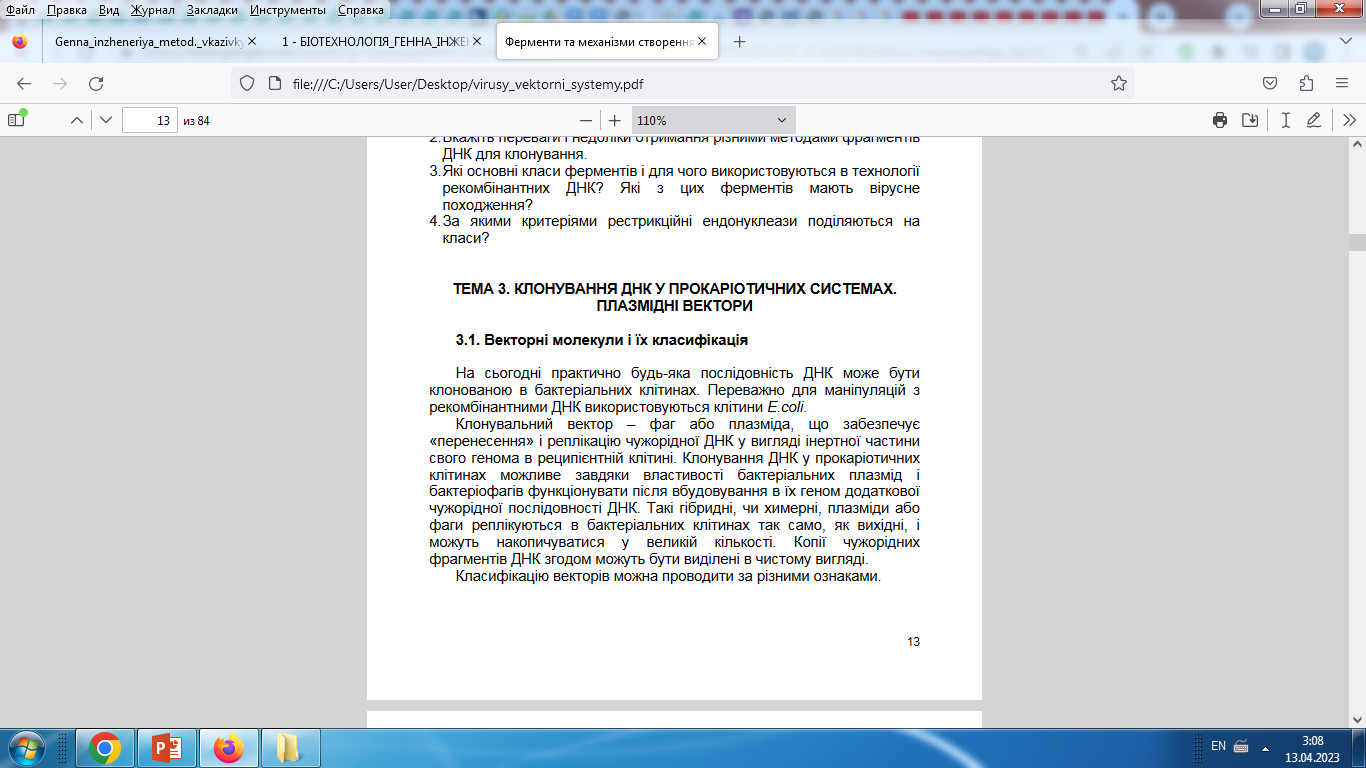 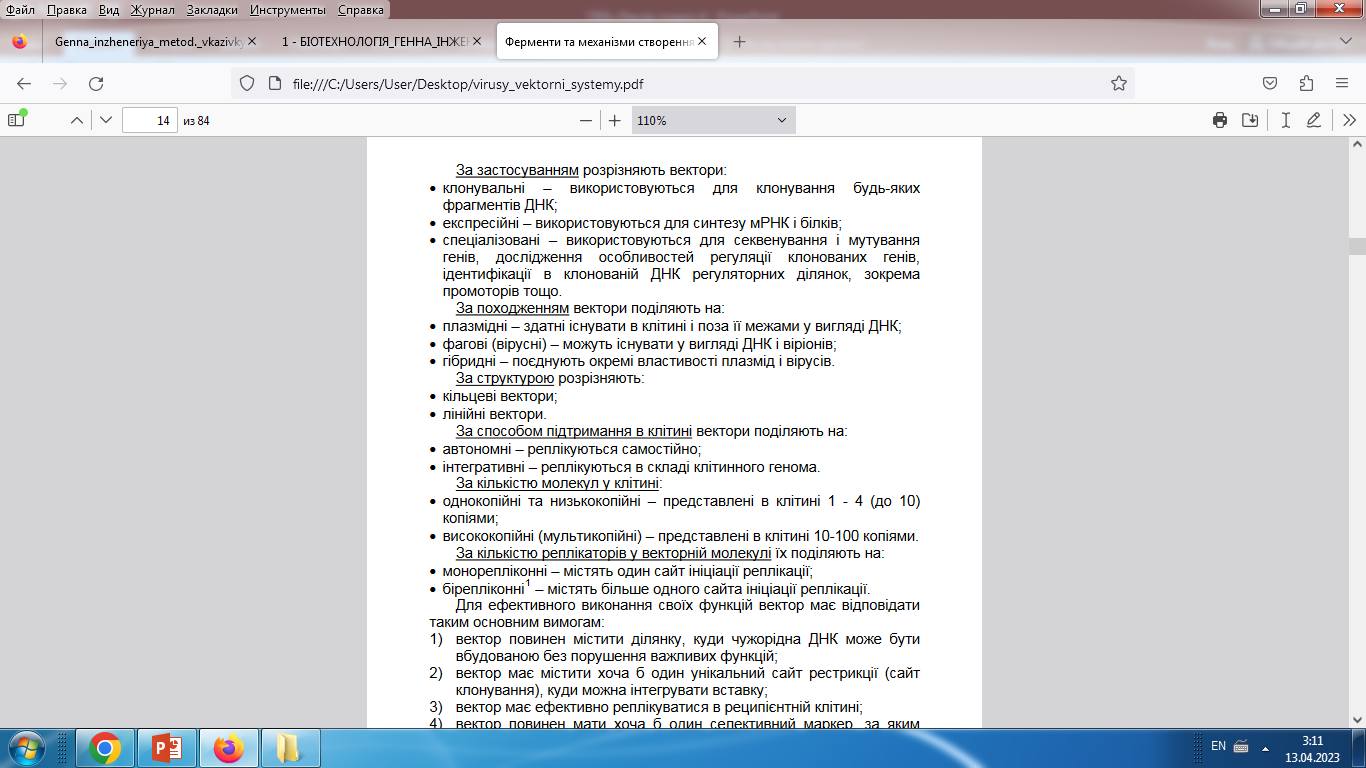 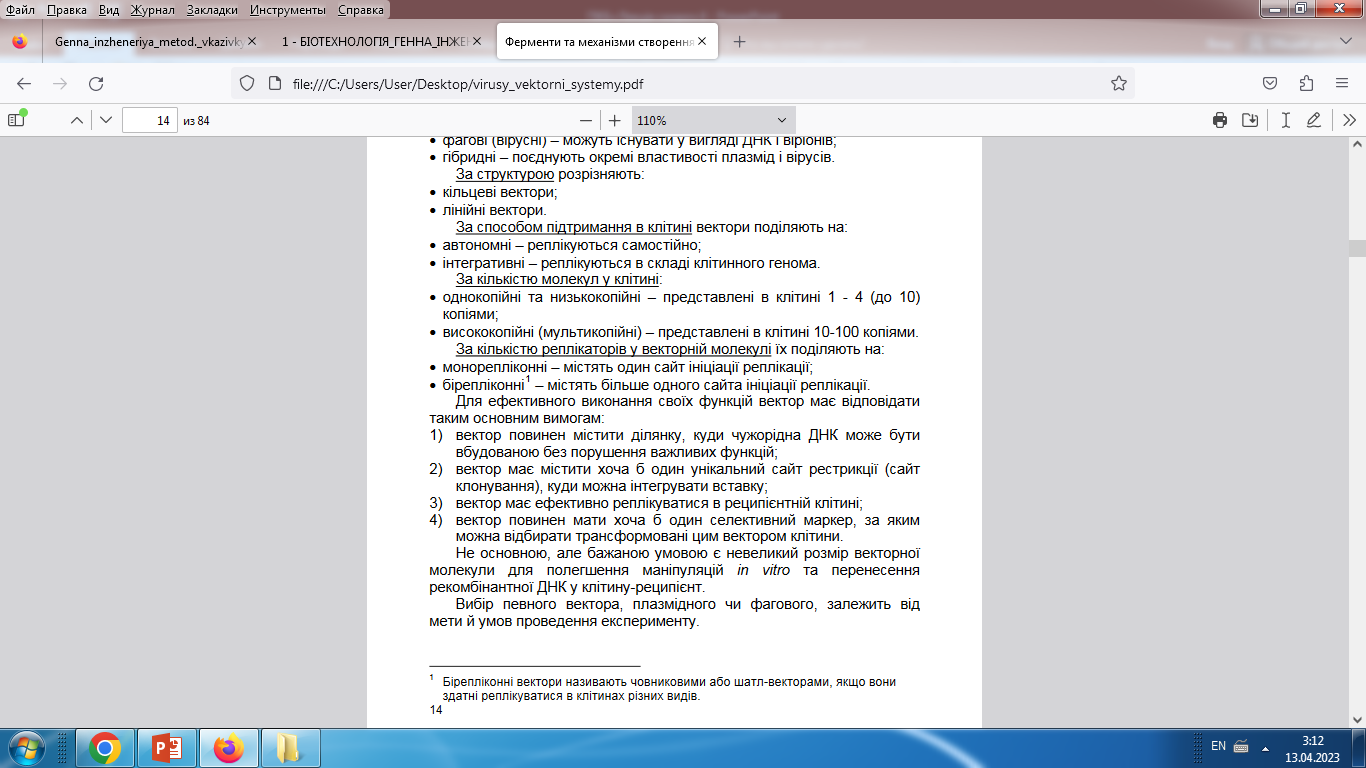 Поняття про плазміди. Перенесення генів плазмідами (векторні перенесення)
Виділений тим чи іншим способом окремий ген необхідно вбудувати в певний вектор, за допомогою якого даний ген можна розмножити і ввести до складу геномів клітин-реципієнтів. Із розвитком методів генної інженерії стало можливим уводити і вбудовувати донорний ген у геном реципієнта за допомогою бактеріальних плазмід. 
На початку 1970-х pp. дослідженнями П. Берга, М. Коєна, Р. Девіса зі співробітниками було показано, що кращими векторами для перенесення генів можуть бути штучно перебудовані плазміди. Такі плазміди несуть по два-три гени стійкості до антибіотиків. Вони містять у собі по одному унікальному сайту рестрикції для певної рестриктази. Так, у 1972 р. в лабораторії П. Берга експериментальним шляхом було одержано рекомбінантну форму між мавпячим онковірусом SV40 і дефективним фагом X (лямбда), який вміщує у своєму геномі ген галактозного оперона. Для цих досліджень заздалегідь була підготовлена сукупність дефективних фагів X, у геномах яких міститься ген галактозного оперона, раніше захопленого в Е. соli. Окремо від них була підготовлена сукупність фагів SV40. За допомогою рестриктази E. coli у точках, розпізнаних нею специфічних сайтів, були розрізані кільцеві ДНК геномів обох фагів. За допомогою кінцевої трансферази наростили однониткові кінці лінійної ДНК одного фага нуклеотидами полі-А, а другого – полі-Т. Після цього лінійні ДНК обох фагів змішали.
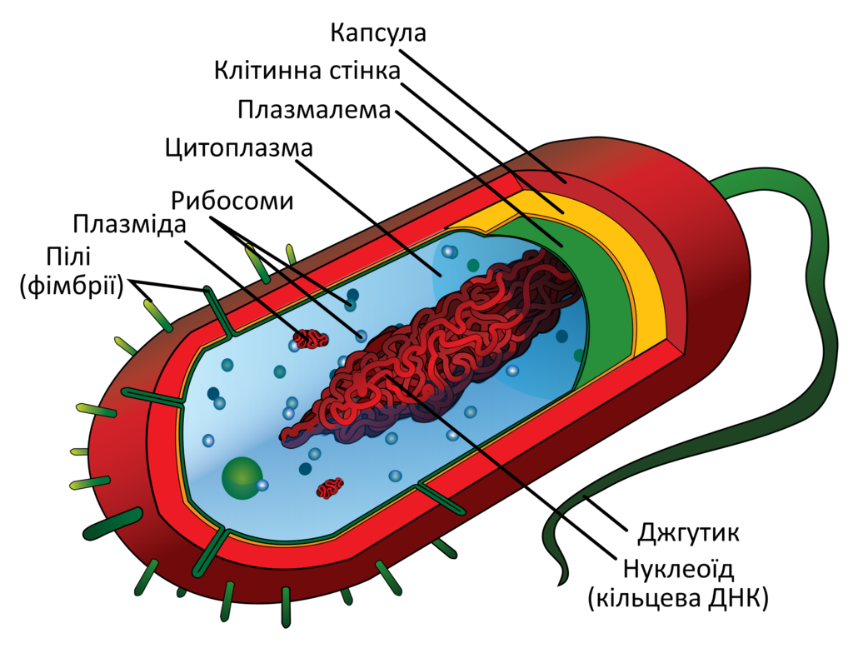 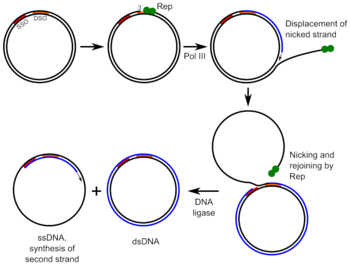 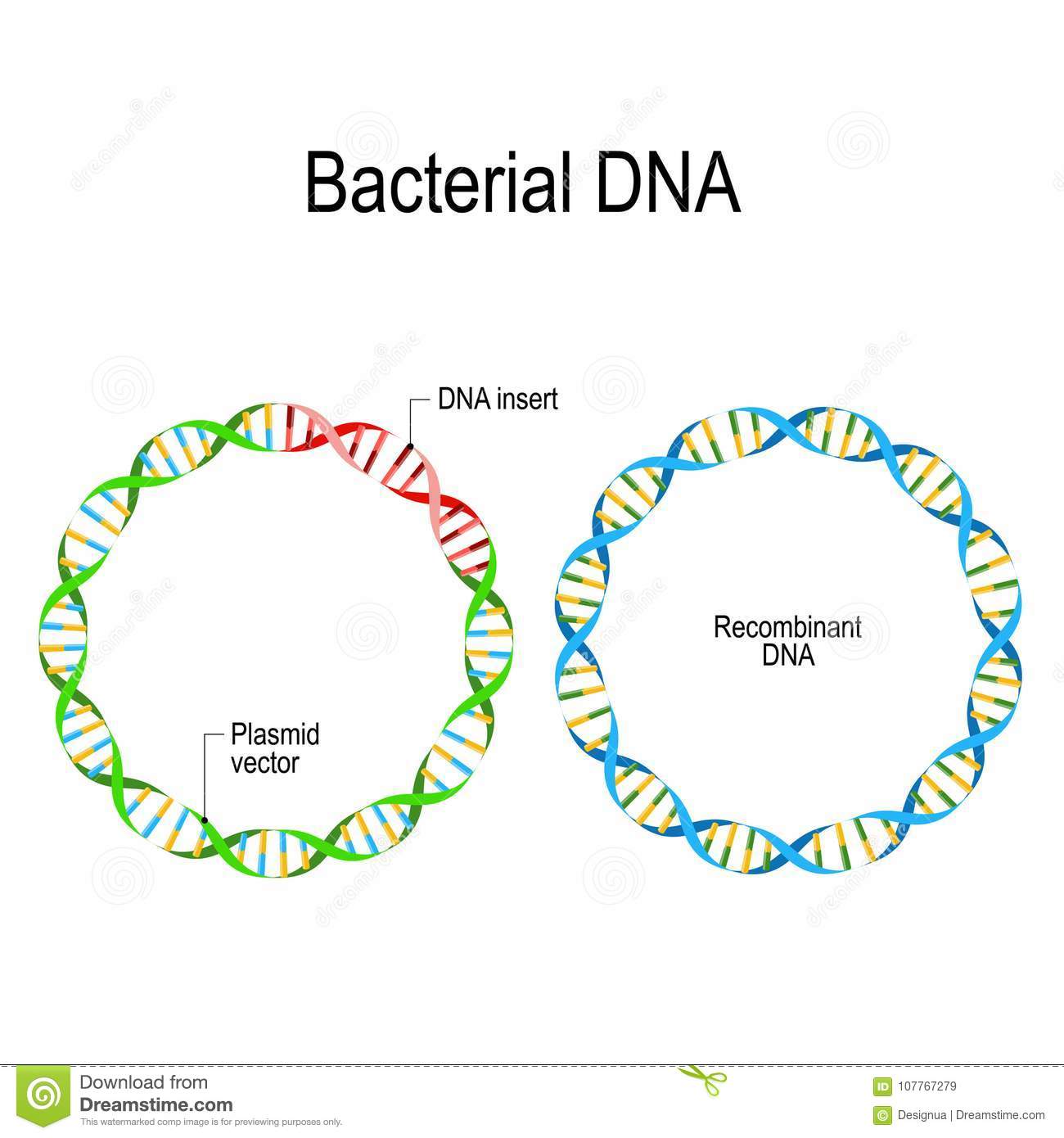 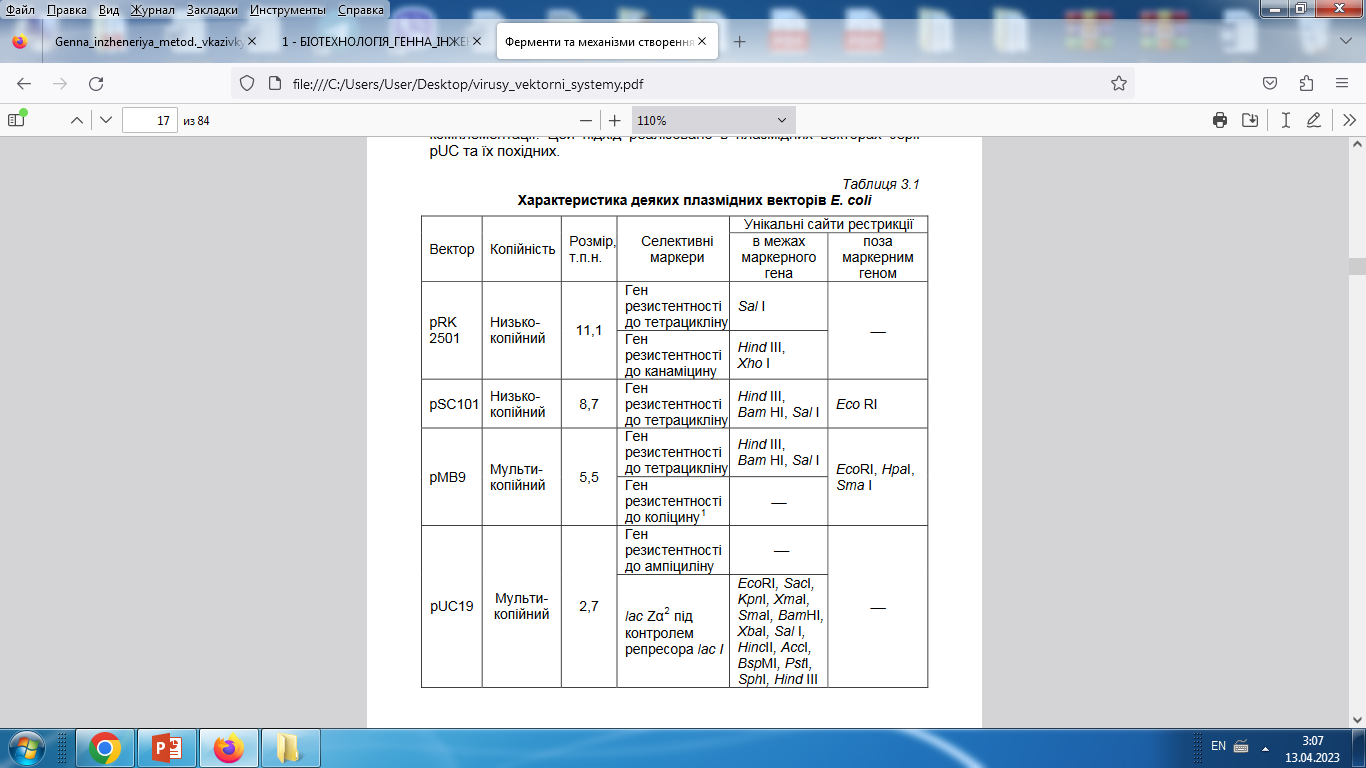 Завдяки комплементарності нуклеотидних послідовностей полі-Т до полі-А, розміщених на кінцях двох фагів, ці ДНК замикаються у кільця. При обробці утворених кілець ДНК-полімеразою комплементарно забудовуються всі їхні однониткові ділянки, а введена ДНК-лігаза з’єднує нуклеотиди таких кілець ковалентними зв’язками. Тепер рекомбінантний фаг SV40 може бути використаний для перенесення галактозного оперона Е. соlі, включення його в геном клітини-реципієнта.
Чим менша плазміда за розміром, тим вона стабільніша, а отже, і трансформація бактерій плазмідами буде ефективнішою. Відповідно, існує обмеження у розмірі фрагментів, що їх можна клонувати описаним шляхом – до 10 тис. пар основ. 
Альтернативною, але цілком аналогічною технікою, що дозволяє працювати з фрагментами довжиною приблизно 20 тис. пар основ, є клонування ДНК із використання векторів на основі бактеріофага X. За допомогою рестриктази фрагмент ДНК вбудовується у фагову ДНК, додаються порожні фагові оболонки, і здійснюється збірка фагових частинок in vitro. Рекомбінантними бактеріофагами заражають бактеріальну культуру, де відбувається їхнє розмноження. У наведеному прикладі було розглянуто ситуацію, коли включений до складу вектора ген був заздалегідь відомий.
Використовуючи вектори на основі космід, можна клонувати фрагменти ДНК до 40 тис. пар основ. Косміда є плазмідою, яка крім ориджину, сайтів рестрикції та генів стійкості до антибіотиків містить два так звані cos-сайти: липкі кінці лінійної молекули ДНК бактеріофага X. Саме за рахунок cos-сайтів лінійна молекула фагової ДНК циркуляризується після її  проникнення у бактеріальну клітину. У лінійну косміду з такими липкими кінцями вбудовується фрагмент ДНК, який бажано клонувати. Рекомбінантна косміда упаковується in vitro у фагові частинки, якими обробляють бактеріальну культуру. У цьому випадку бактеріофаг використовується як ефективний засіб трансформації: лінійна косміда проникає у клітину, де за рахунок cos-сайтів і бактеріальної лігази циркуляризується. Далі циркулярна косміда розмножується, як звичайна плазміда.
Для клонування фрагментів ДНК від 100 тис. пар основ розроблені спеціально сконструйовані вектори ВАС і YAC.
BAC-вектори, які створені на основі F-плазмід бактерій. 
YAC-вектор являє собою штучну дріжджову мініхромосому, яка містить центромеру, теломери й точку початку реплікації. У такий вектор можна ввести чужорідний фрагмент ДНК розміром понад 100 тис. пар основ, і така мініхромосома, уведена в дріжджову клітину, буде реплікуватись і поводити себе аналогічно до інших дріжджових хромосом при мітотичному поділі. Більшість сучасних векторних систем поліфункціональні, тобто придатні не лише для клонування ДНК, а й для експресії рекомбінантних білків.
Механізм клонування ДНК. Метод дробовика
Нерідко для включення певного гена в плазміду користуються методом «дробовика», який полягає у тому, що ДНК донорних клітин за допомогою рестриктази чи інших чинників роздрібнюється на численні дрібні фрагменти.
Утворені фрагменти вміщуюють найрізноманітніші гени. 
В дану сукупність фрагментів ДНК донорних клітин вводять плазміди певного виду. 
Кільця введеної плазміди розрізуються молекулами тієї ж самої рестриктази. Утворена лінійна ДНК розрізаної плазміди з’єднується із фрагментами донорної ДНК будь-якого генотипу в разі наявності та взаємодії між ними липких кінців. Потім у середовище вводять фермент полінуклеотидлігазу, який забезпечує утворення ковалентних зв’язків між нуклеотидами, що з’єднались своїми кінцями.
Утворені рекомбінантні плазміди вводять у компетентні реципієнті клітини. Якщо, наприклад, донорний ген стійкості до певного антибіотика треба ввести в геном кишкової палички, то утворені плазміди вводять у культуру компетентних клітин даної бактерії, а вже після цього бактерії висівають на середовище, в якому міститься відповідний антибіотик. На такому середовищі виживають лише ті бактеріальні клітини, в геном яких був уведений ген стійкості до даного антибіотика, а решта – гине. Клітинам, що вижили, створюють умови для активного розмноження. У результаті одержують клон клітин, у геномі яких міститься функціонально активний ген, перенесений із донорних клітин.
У багатьох роботах вектором для перенесення генів служить ДНК фаг Я. Було встановлено, що серединна ділянка молекули ДНК цього фага не впливає на його здатність до розмноження. Тому вона може бути замінена сторонньою ДНК на десятій частині її довжини. Якщо внаслідок рекомбінації у серединну ділянку ДНК фага вбудується стороння ДНК, вона може активно розмножуватись та зберігатись разом із ДНК фага, а також переноситись і включатись у геноми клітин-реципієнтів.
Вивчення закономірностей функціонування векторних ДНК, до яких належать плазміди та фагові ДНК, відкрило величезні перспективи розвитку генної інженерії.
У генноінженерних роботах широко використовуються як природні, так і штучно сконструйовані вектори. Із їхньою допомогою можна різко підвищити ефективність біотехнологічного виробництва ферментів, амінокислот, антибіотиків тощо.
Наприклад, у плазміду СоLЕ1 включають частину оперона, який кодує амінокислоту триптофан. Такими рекомбінантними плазмідами обробляють компетентні клітини кишкової палички. Після клонування бактерій із уведеними плазмідами їх інкубують у присутності хлорамфеніколу – речовини, яка пригнічує поділ бактеріальної хромосоми, але не впливає на реплікацію плазмідної ДНК. Унаслідок цього число копій плазміди зростає до 400-500 на кожну клітину. У разі повної дерепресії їх та функціонування до 30% білків відповідних клітин складатимуть ферменти синтезу триптофану, до яких відносяться антранілсинтетази та триптофансинтетази. Отже, такий метод дозволяє здійснювати гіперсинтез амінокислоти триптофану.
На початку 1980-х pp. різні вчені за допомогою плазміди pBR322 ввели в клітини Е. coli гени людини, які кодують лейкоцитарний, фібробластний, імунний та інші типи інтерферону. В лабораторіях США, Німеччини, Японії було налагоджене промислове виробництво цього найціннішого антивірусного препарату.
За допомогою рекомбінантних плазмід можна не лише вводити гени еукаріотів у клітини бактерій, але й навпаки. Наприклад, використовуючи рекомбінантну плазміду, Г. Фінк увів бактеріальний ген, який кодує амінокислоту лейцин, у клітини мутантного штаму дріжджів, котрі втратили здатність синтезувати цю амінокислоту. Введений у клітини дріжджів, ген запрацював.Серед людей іноді зустрічаються хворі на галактоземію. Це хвороба, яка успадковується за аутосомно-рецесивним типом. Проявляється вона у порушенні синтезу ферменту галактозо-1-фосфат-уридил-трансферази.
У 1971 р. К. Мерріл зі співробітниками за допомогою фага І ввели ген галактозо-1-фосфат-уридилтрансферази, виділений із геному Е. соlі, в клітини, які були взяті у хворого на галактоземію і розмножувались у культурі in vitro. Внаслідок трансдукції даного гена хворі клітини набули ознак здорових.
Проводячи дослідження із векторними молекулами генів еукаріотів у клітини бактерій і навпаки, а також із перенесення генів еукаріотів одного виду до іншого, вчені одержали цінну інформацію. 
Зокрема, було встановлено, що гени еукаріотів здатні нормально функціонувати в клітинах прокаріотів, а гени прокаріотів – у клітинах еукаріотів. Такий висновок є не лише дуже цінним у пізнавальному плані, але й має велике значення для застосування окреслених методів у медицині, ветеринарії, кормо виробництві, біотехнології тощо.

Отже, до операцій на ДНК відносять її виділення із клітин, фрагментацію, фракціонування й очищення окремих фрагментів, формування на заданому фрагменті ДНК кінців потрібної структури і його об’єднання із вектором, фізичне картування ДНК тощо. Більшість цих операцій контролюється або виконується із використанням методу электрофорезу. У залежності від поставленої мети вченими розроблено методи численних операцій на фрагментах ДНК in vitro.
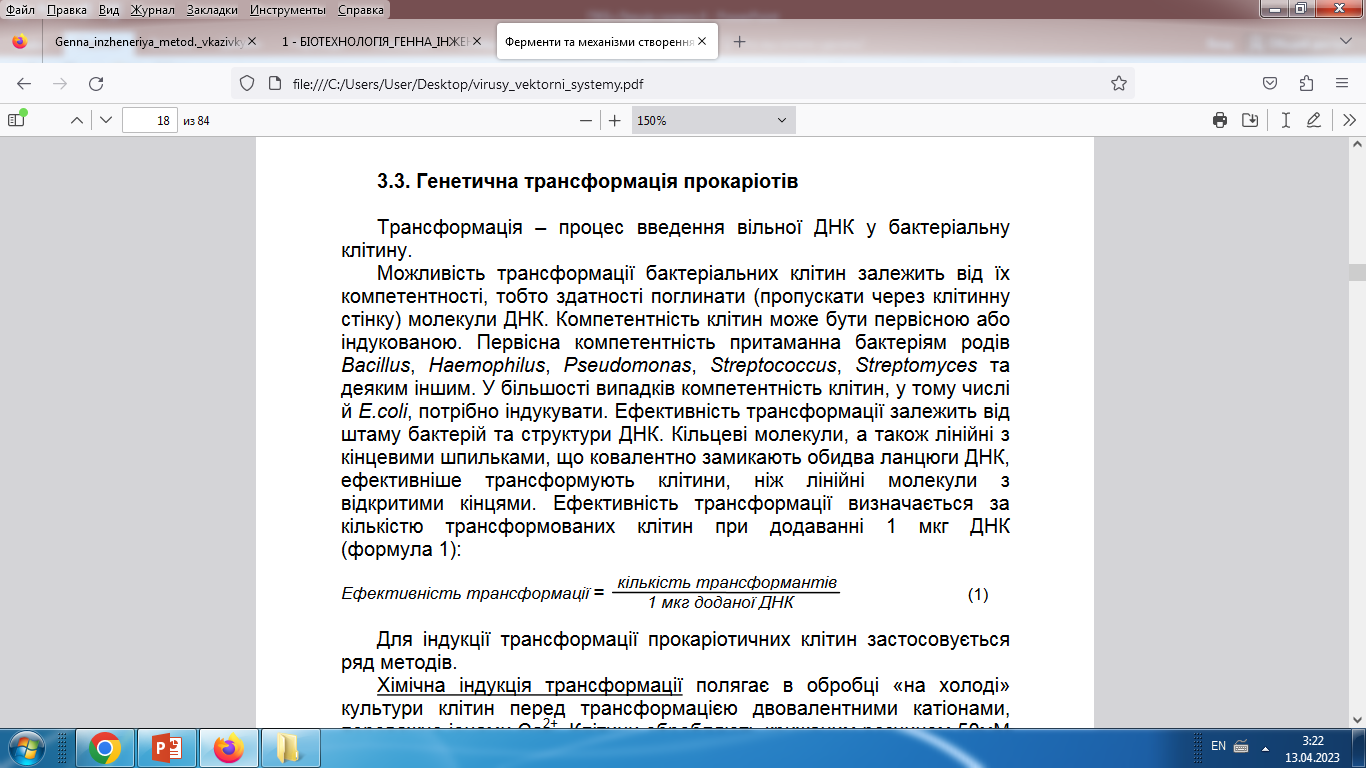 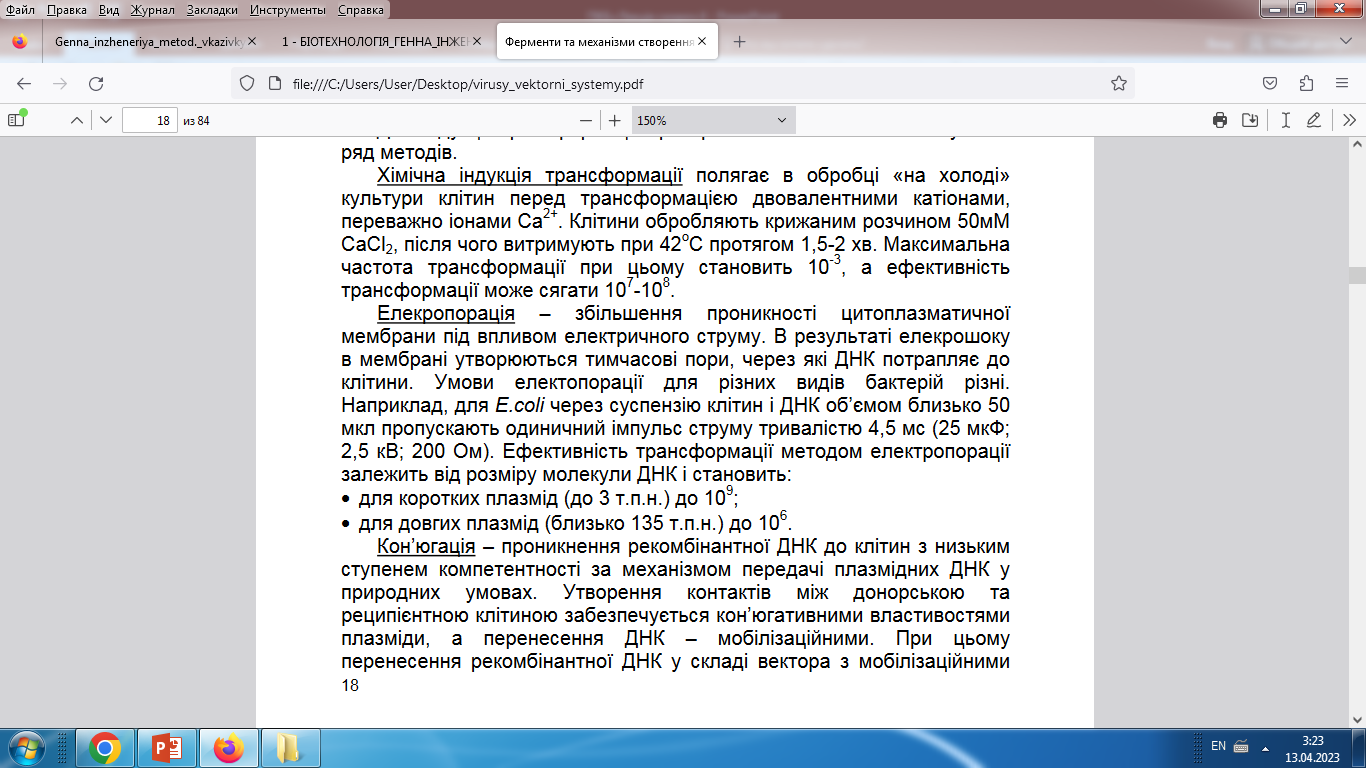 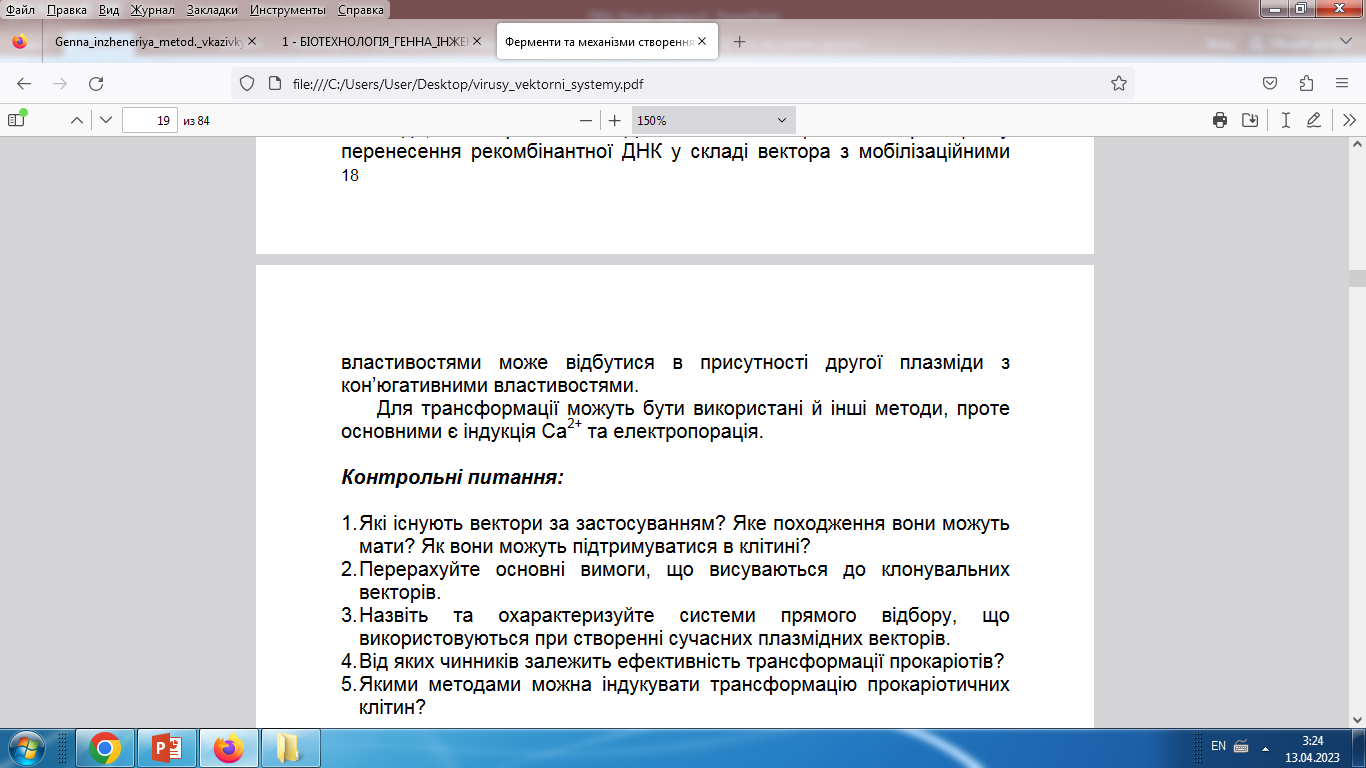 Дякую за увагу!